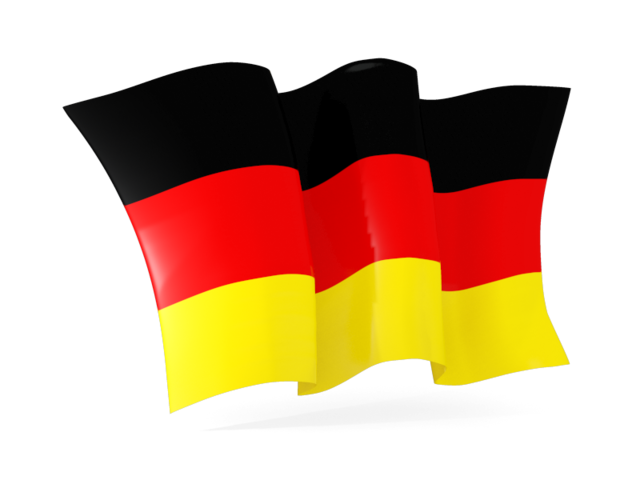 Dresdener
 Gemäldegalerie
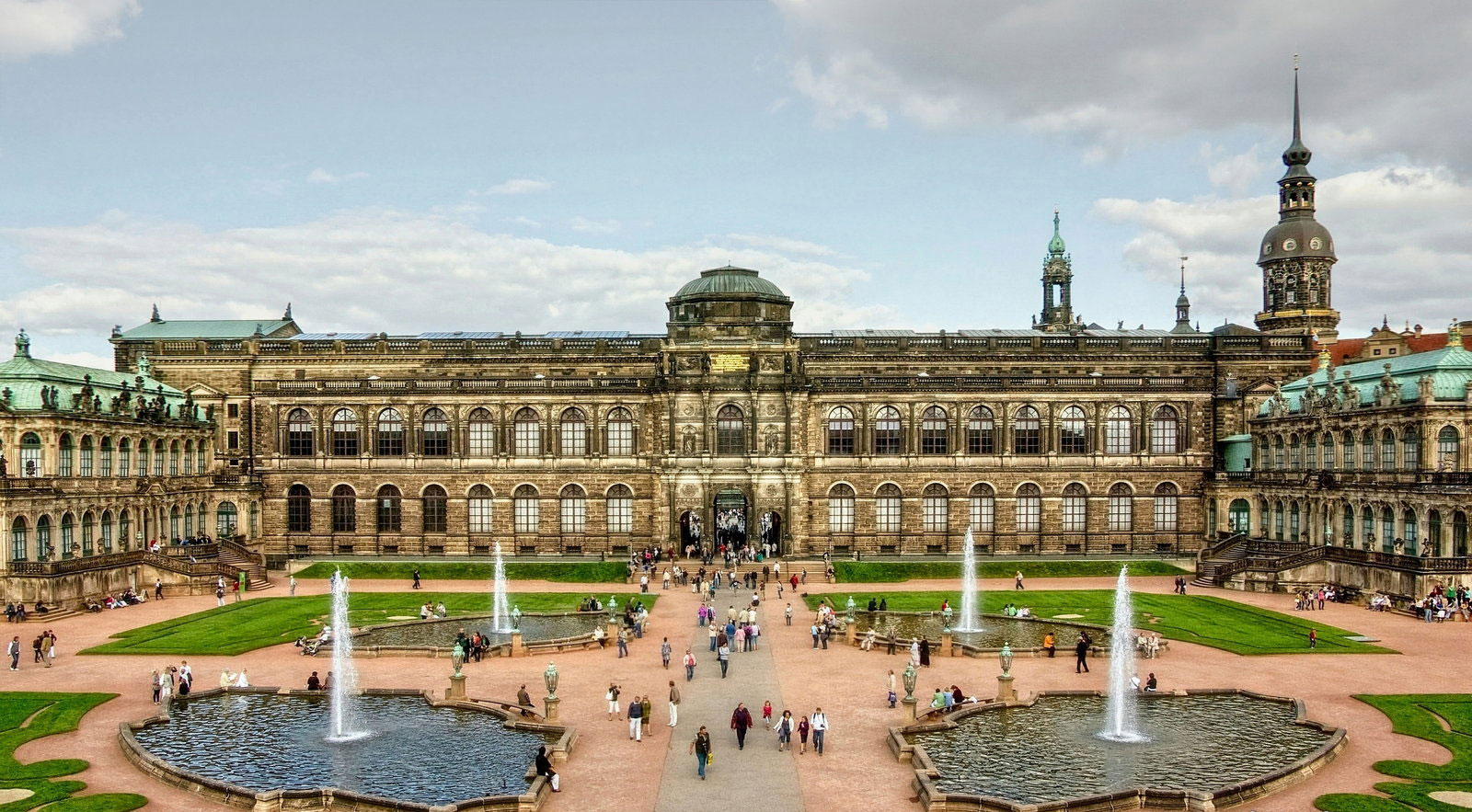 Sie gehört zu den bedeutendsten und schönsten Bildersammlungen der Welt.
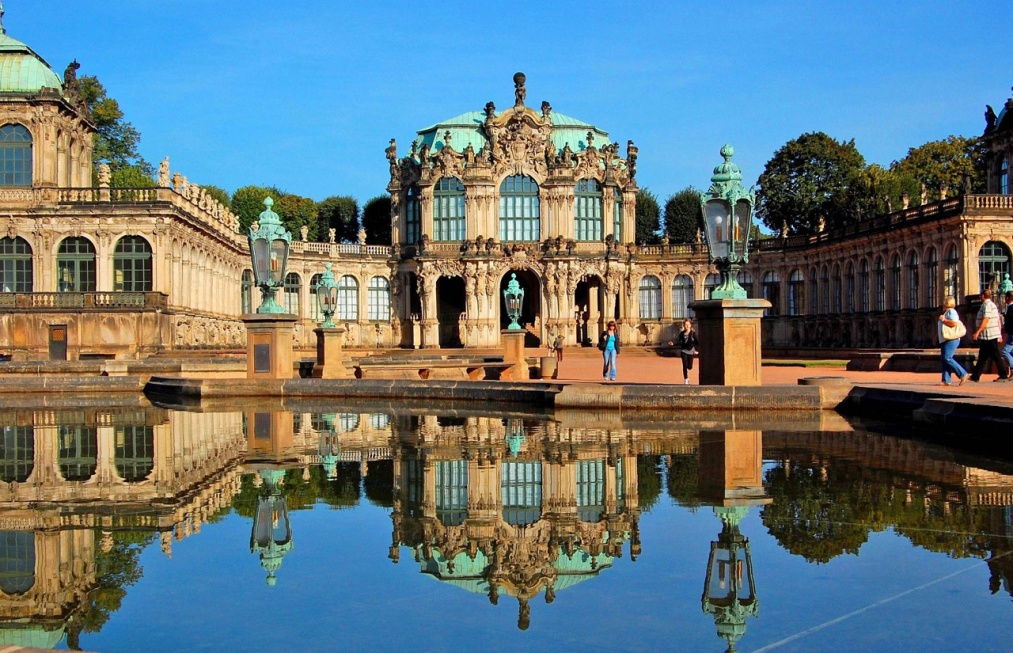 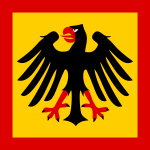 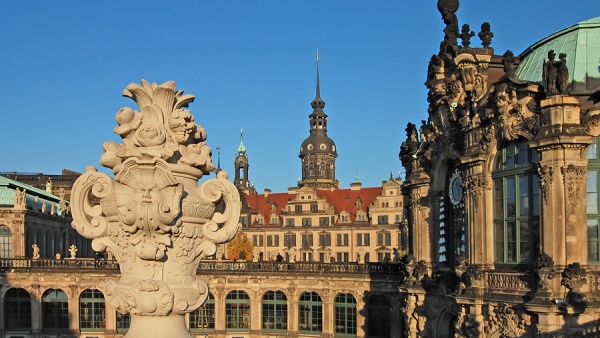 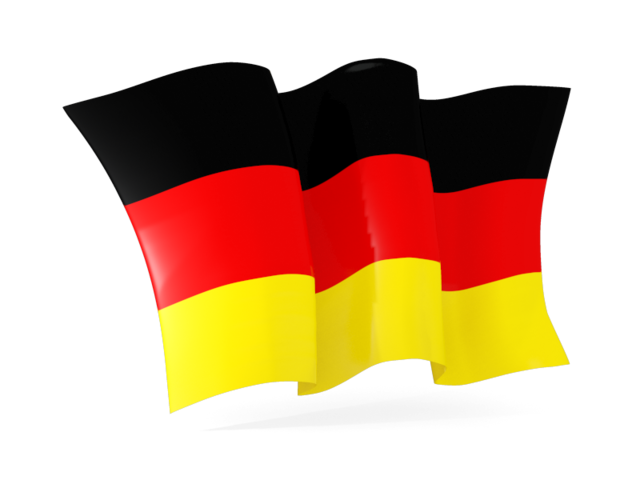 Die Gemäldegalerie befindet sich in einem herrlichen Bauwerk des 18. Jahrhunderts, im Zwinger.
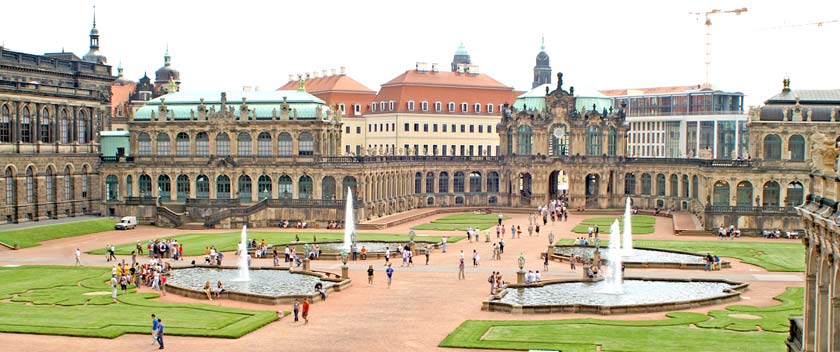 Dort gibt es Gemälde der besten Maler Europas: Rubens, Raffael, Tizian, Rem­brandt, Dürer und anderer. 	
	




	Zu den Hauptschätzen der Galerie gehört die “Sixtinische Madonna” von Raffael.
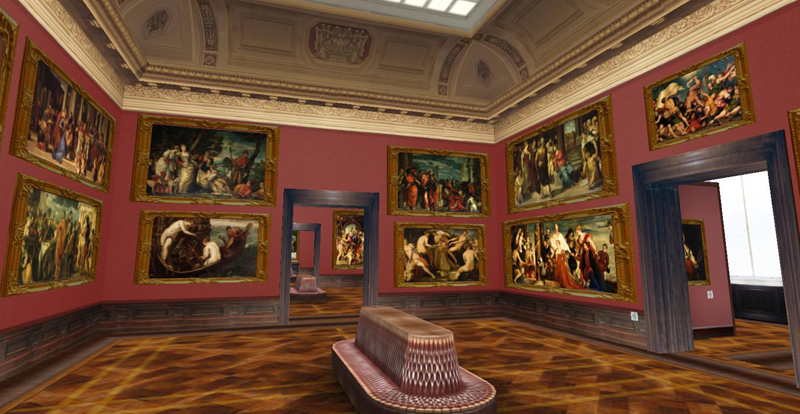 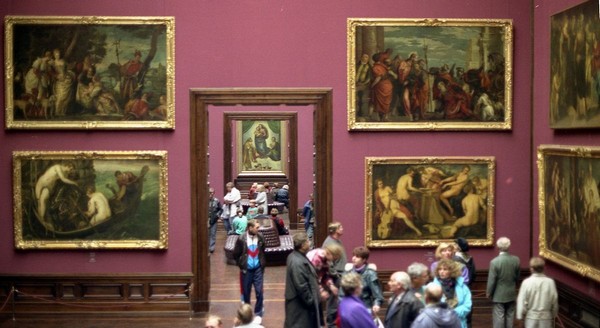 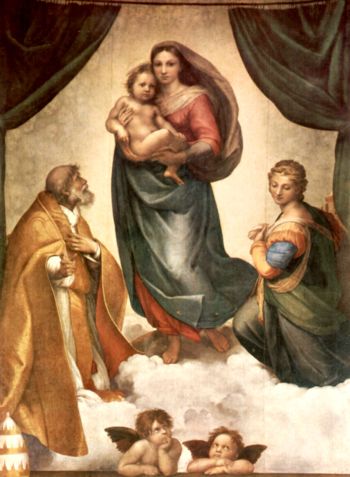 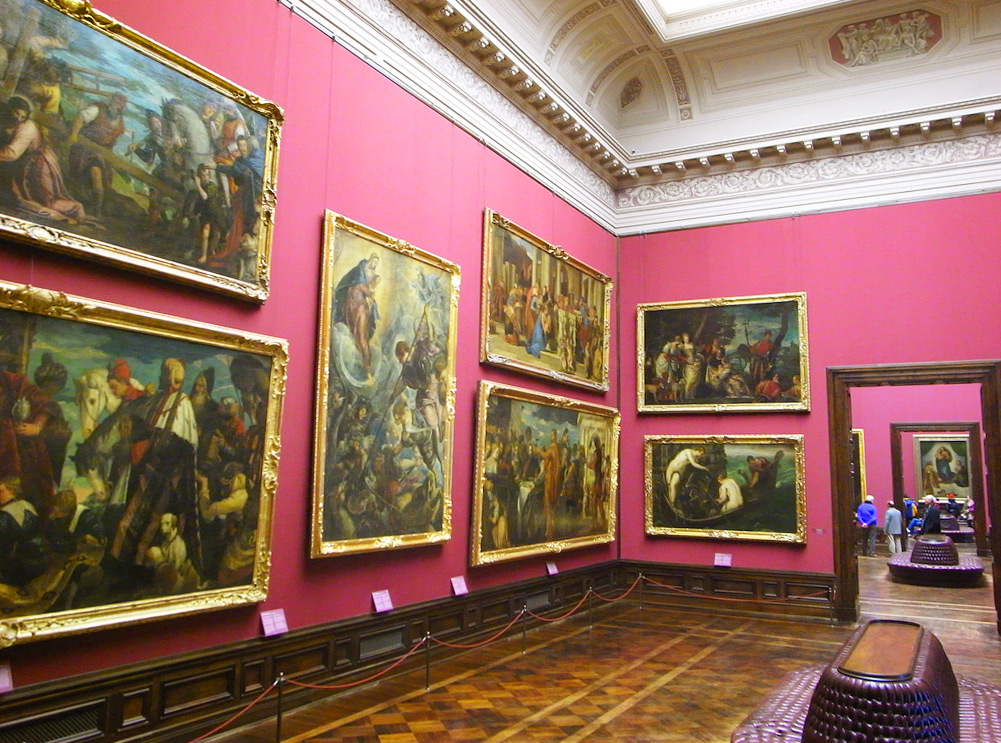 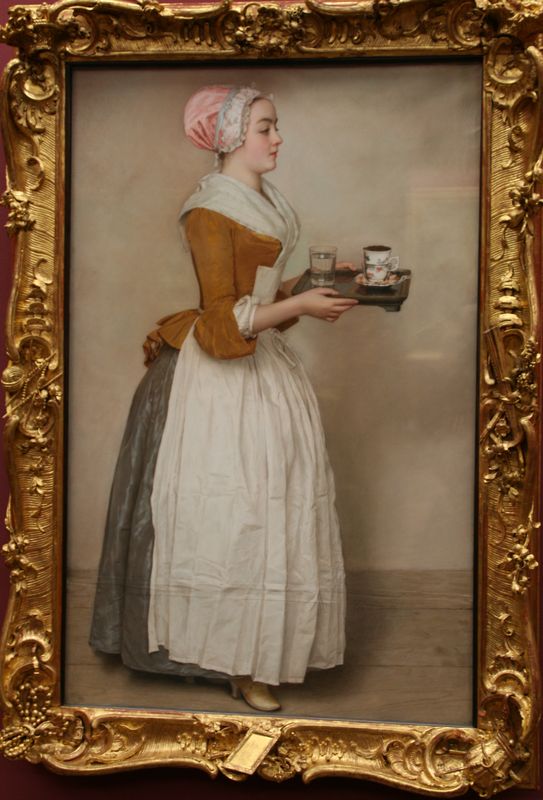 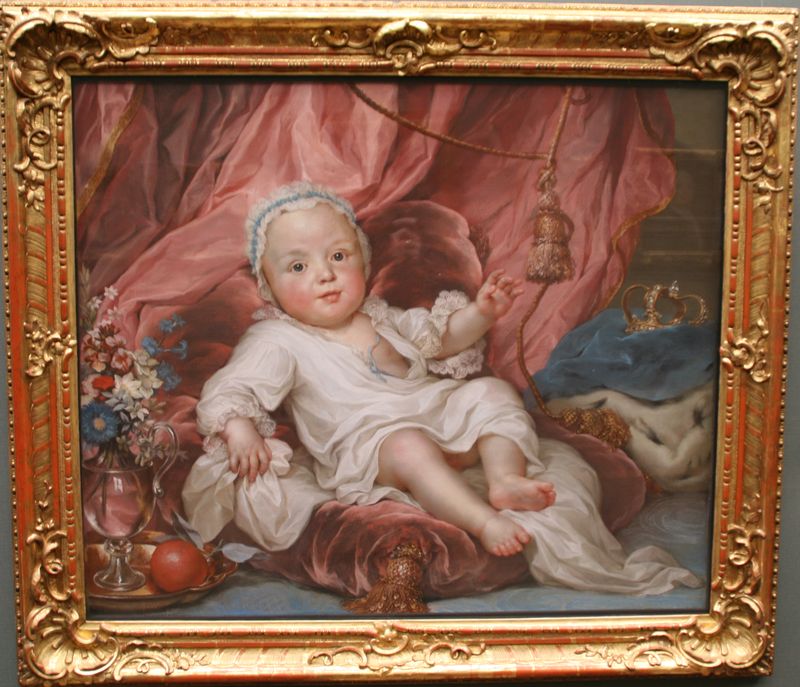 Die Säle sind immer voll von Menschen aus der ganzen Welt.
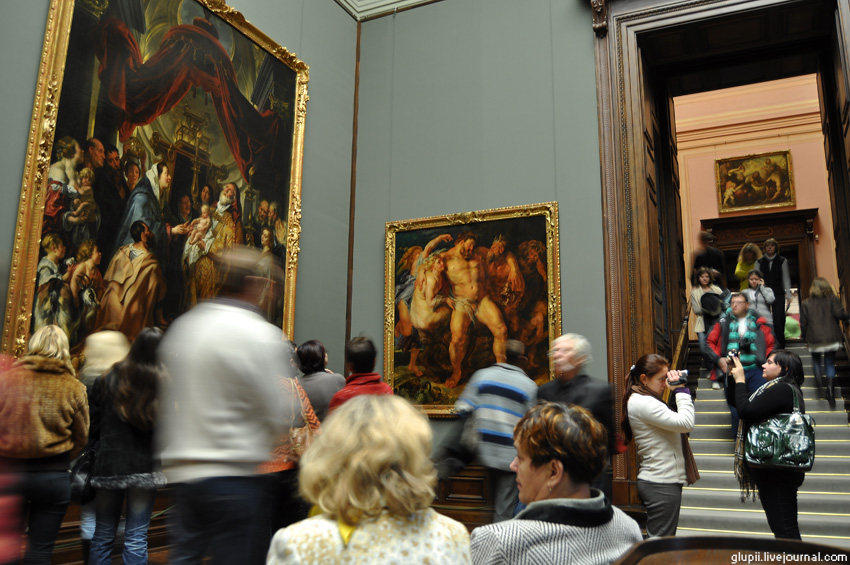 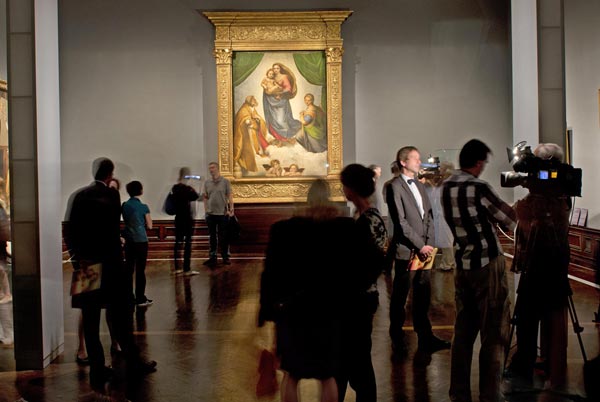 Sie stehen vor den Bildern und bewundern alle diese Meisterwerke
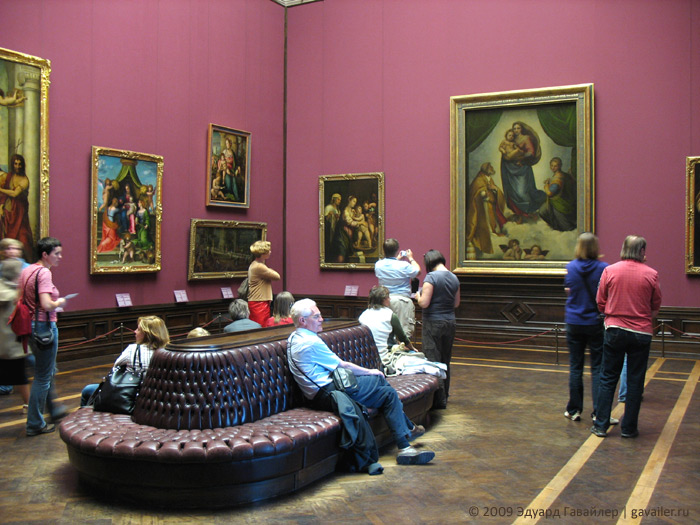 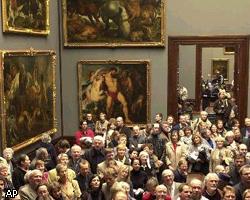 Die Galerie mehr als 500000 Kunstinteressierte aus aller Welt an.
Adresse:
Theaterplatz 1
Dresden





Öffnungszeiten: 
Di bis So: 10:00 bis 18:00 Uhr montags geschlossen
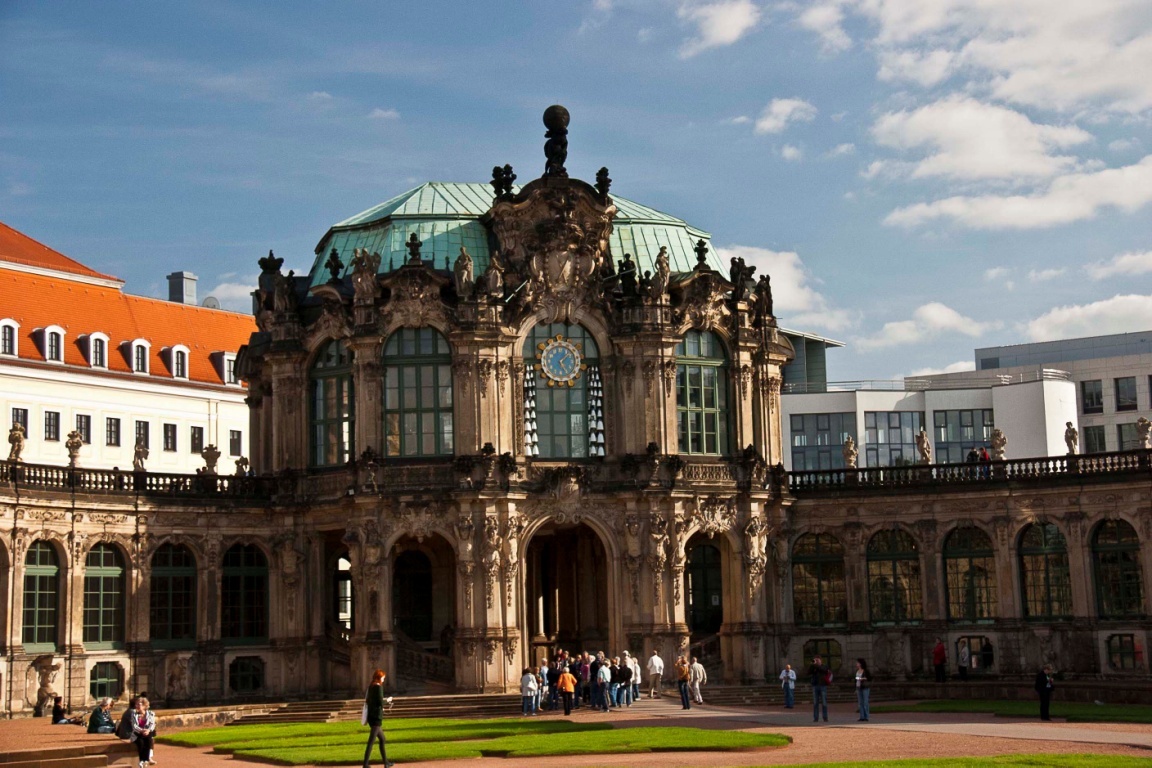